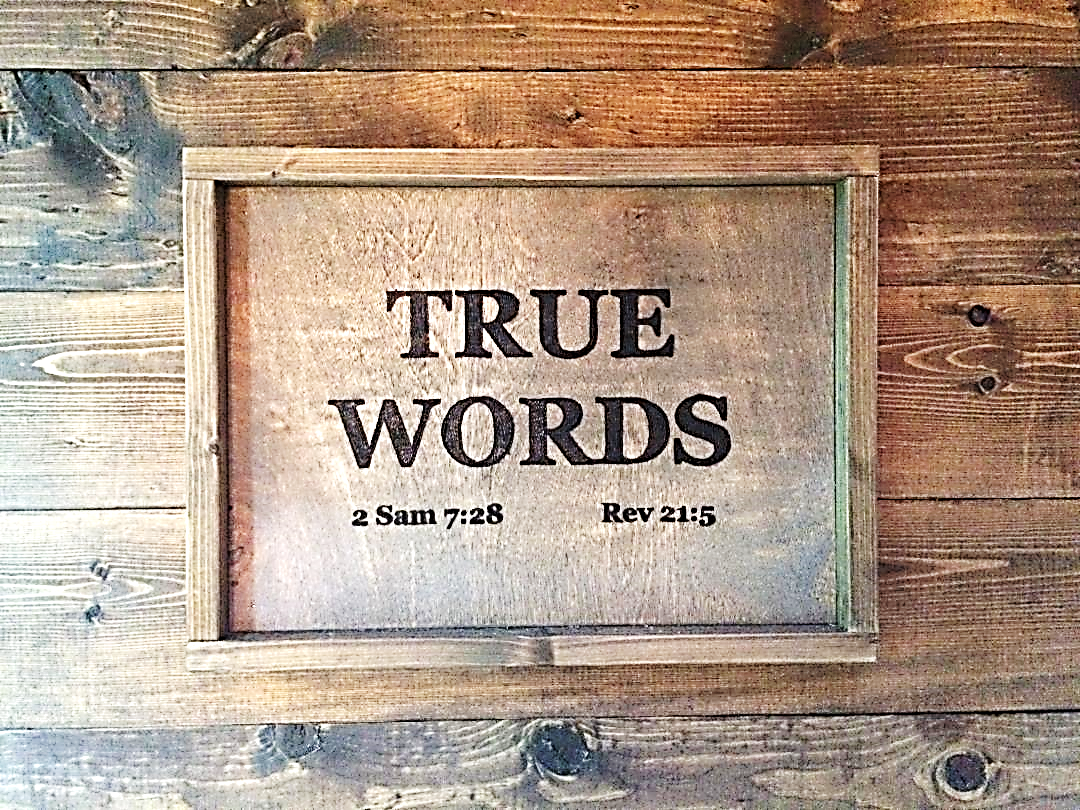 SERMON TITLE
How To Get Started
Soul Winning
Proverbs 11:30   The fruit of the righteous is a tree of life; and he that winneth souls is wise.
True Words Christian Church
Mark 10:18   And Jesus said unto him, Why callest thou me good? there is none good but one, that is, God.
True Words Christian Church
Matthew 18:12-14   How think ye? if a man have an hundred sheep, and one of them be gone astray, doth he not leave the ninety and nine, and goeth into the mountains, and seeketh that which is gone astray?  13 And if so be that he find it, verily I say unto you, he rejoiceth more of that sheep, than of the ninety and nine which went not astray.  14 Even so it is not the will of your Father which is in heaven, that one of these little ones should perish.
True Words Christian Church
John 5:30   I can of mine own self do nothing: as I hear, I judge: and my judgment is just; because I seek not mine own will, but the will of the Father which hath sent me.
True Words Christian Church
1 Corinthians 7:16   For what knowest thou, O wife, whether thou shalt save thy husband? or how knowest thou, O man, whether thou shalt save thy wife?
True Words Christian Church
Romans 11:13-14   For I speak to you Gentiles, inasmuch as I am the apostle of the Gentiles, I magnify mine office:  14 If by any means I may provoke to emulation them which are my flesh, and might save some of them.
True Words Christian Church
1 Thessalonians 2:16   Forbidding us to speak to the Gentiles that they might be saved, to fill up their sins alway: for the wrath is come upon them to the uttermost.
True Words Christian Church
Romans 10:13-15   For whosoever shall call upon the name of the Lord shall be saved.  14 How then shall they call on him in whom they have not believed? and how shall they believe in him of whom they have not heard? and how shall they hear without a preacher?  15 And how shall they preach, except they be sent? as it is written, How beautiful are the feet of them that preach the gospel of peace, and bring glad tidings of good things!
True Words Christian Church
Titus 1:3   But hath in due times manifested his word through preaching, which is committed unto me according to the commandment of God our Saviour;
True Words Christian Church
Mark 16:15   And he said unto them, Go ye into all the world, and preach the gospel to every creature.
True Words Christian Church
Matthew 5:14   Ye are the light of the world. A city that is set on an hill cannot be hid.
True Words Christian Church
John 15:5   I am the vine, ye are the branches: He that abideth in me, and I in him, the same bringeth forth much fruit: for without me ye can do nothing.
True Words Christian Church
Romans 1:15   So, as much as in me is, I am ready to preach the gospel to you that are at Rome also.
True Words Christian Church
1 Corinthians 2:9   But as it is written, Eye hath not seen, nor ear heard, neither have entered into the heart of man, the things which God hath prepared for them that love him.
True Words Christian Church
1 Corinthians 1:18-21   For the preaching of the cross is to them that perish foolishness; but unto us which are saved it is the power of God.  19 For it is written, I will destroy the wisdom of the wise, and will bring to nothing the understanding of the prudent.  20 Where is the wise? where is the scribe? where is the disputer of this world? hath not God made foolish the wisdom of this world?  21 For after that in the wisdom of God the world by wisdom knew not God, it pleased God by the foolishness of preaching to save them that believe.
True Words Christian Church
1 Corinthians 1:22   For the Jews require a sign, and the Greeks seek after wisdom:
True Words Christian Church
1 Corinthians 1:23   But we preach Christ crucified, unto the Jews a stumblingblock, and unto the Greeks foolishness;
True Words Christian Church
1 Corinthians 1:24-25   But unto them which are called, both Jews and Greeks, Christ the power of God, and the wisdom of God.  25 Because the foolishness of God is wiser than men; and the weakness of God is stronger than men.
True Words Christian Church
1 Corinthians 1:26-29   For ye see your calling, brethren, how that not many wise men after the flesh, not many mighty, not many noble, are called:  27 But God hath chosen the foolish things of the world to confound the wise; and God hath chosen the weak things of the world to confound the things which are mighty;  28 And base things of the world, and things which are despised, hath God chosen, yea, and things which are not, to bring to nought things that are:  29 That no flesh should glory in his presence.
True Words Christian Church
Luke 14:21-23   So that servant came, and shewed his lord these things. Then the master of the house being angry said to his servant, Go out quickly into the streets and lanes of the city, and bring in hither the poor, and the maimed, and the halt, and the blind.  22 And the servant said, Lord, it is done as thou hast commanded, and yet there is room.  23 And the lord said unto the servant, Go out into the highways and hedges, and compel them to come in, that my house may be filled.
True Words Christian Church
Acts 5:42   And daily in the temple, and in every house, they ceased not to teach and preach Jesus Christ.
True Words Christian Church
True Words Christian Church
2 Timothy 3:16   All scripture is given by inspiration of God, and is profitable for doctrine, for reproof, for correction, for instruction in righteousness:
True Words Christian Church
Nehemiah 8:10   Then he said unto them, Go your way, eat the fat, and drink the sweet, and send portions unto them for whom nothing is prepared: for this day is holy unto our Lord: neither be ye sorry; for the joy of the LORD is your strength.
True Words Christian Church
Colossians 4:5-6   Walk in wisdom toward them that are without, redeeming the time.  6 Let your speech be alway with grace, seasoned with salt, that ye may know how ye ought to answer every man.
True Words Christian Church
John 17:17   Sanctify them through thy truth: thy word is truth.
True Words Christian Church
Luke 4:32   And they were astonished at his doctrine: for his word was with power.
True Words Christian Church
Isaiah 61:1-3   The Spirit of the Lord GOD is upon me; because the LORD hath anointed me to preach good tidings unto the meek; he hath sent me to bind up the brokenhearted, to proclaim liberty to the captives, and the opening of the prison to them that are bound;  2 To proclaim the acceptable year of the LORD, and the day of vengeance of our God; to comfort all that mourn;  3 To appoint unto them that mourn in Zion, to give unto them beauty for ashes, the oil of joy for mourning, the garment of praise for the spirit of heaviness; that they might be called trees of righteousness, the planting of the LORD, that he might be glorified.
True Words Christian Church
1 Corinthians 9:16   For though I preach the gospel, I have nothing to glory of: for necessity is laid upon me; yea, woe is unto me, if I preach not the gospel!
True Words Christian Church
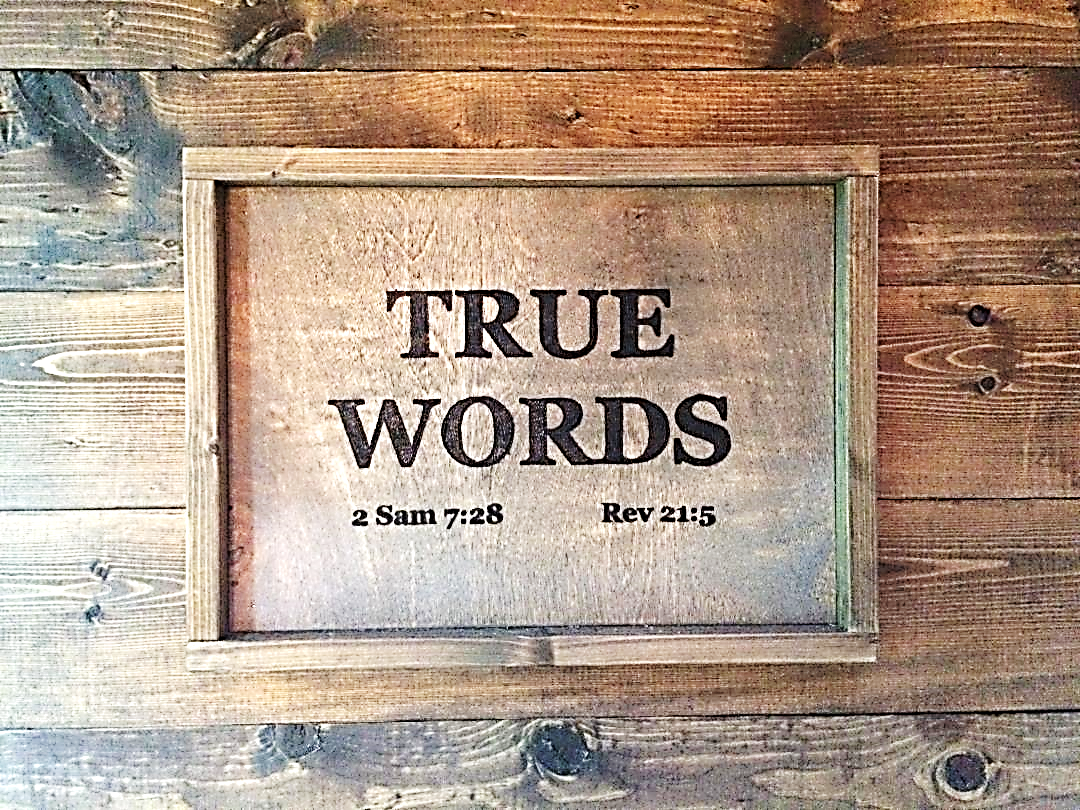